ELABORACIÓ D’UN ÍNDEX DE GENTRIFICACIÓ PER ALS BARRIS DE BARCELONA
INS Vila de Gràcia
Índex
Introducció
Metodologia
Selecció dels datasets
Anàlisi de mapes
Elaboració de l’índex de gentrificació
Anàlisi del mapa d’índex de gentrificació
Conclusions
Infografia
1. Introducció
Objectiu: 
Crear un índex de gentrificació per als barris de Barcelona. 
Què és la gentrificació?
Procés de transformació urbanística causat per accions estratègiques especulatives que provoquen el desplaçament de la població original d’un barri.
2. Metodologia
Tria de la temàtica
Selecció i adequació dels datasets
Càlcul dels coeficients de correlació
Creació dels mapes
Normalització de les variables
Elaboració de l’índex de gentrificació
Creació del mapa de l’índex de gentrificació
Disseny de la infografia
3. Selecció dels datasets
Nombre d’habitants que marxen dels seus barris (2017)
Compravendes en relació al total d'habitatges (2016)
Variació del lloguer en €/m2 (2014-2018)
Mitjana d’habitatges turístics registrats (2009-2017)
Percentatge de persones amb estudis universitaris (2018)
Increment de la renda per barris de Barcelona (2007-2017)
4. Anàlisi de mapes
Nombre d’habitants que marxen dels seus barris l’any 2017:
Barris amb més emigració: 
El Raval 
La Vila de Gràcia 
La nova esquerra de l’Eixample  
La Sagrada Família

Barris amb menys emigració: 
La Clota 
La Marina del Prat Vermell
Vallbona
Can Peguera
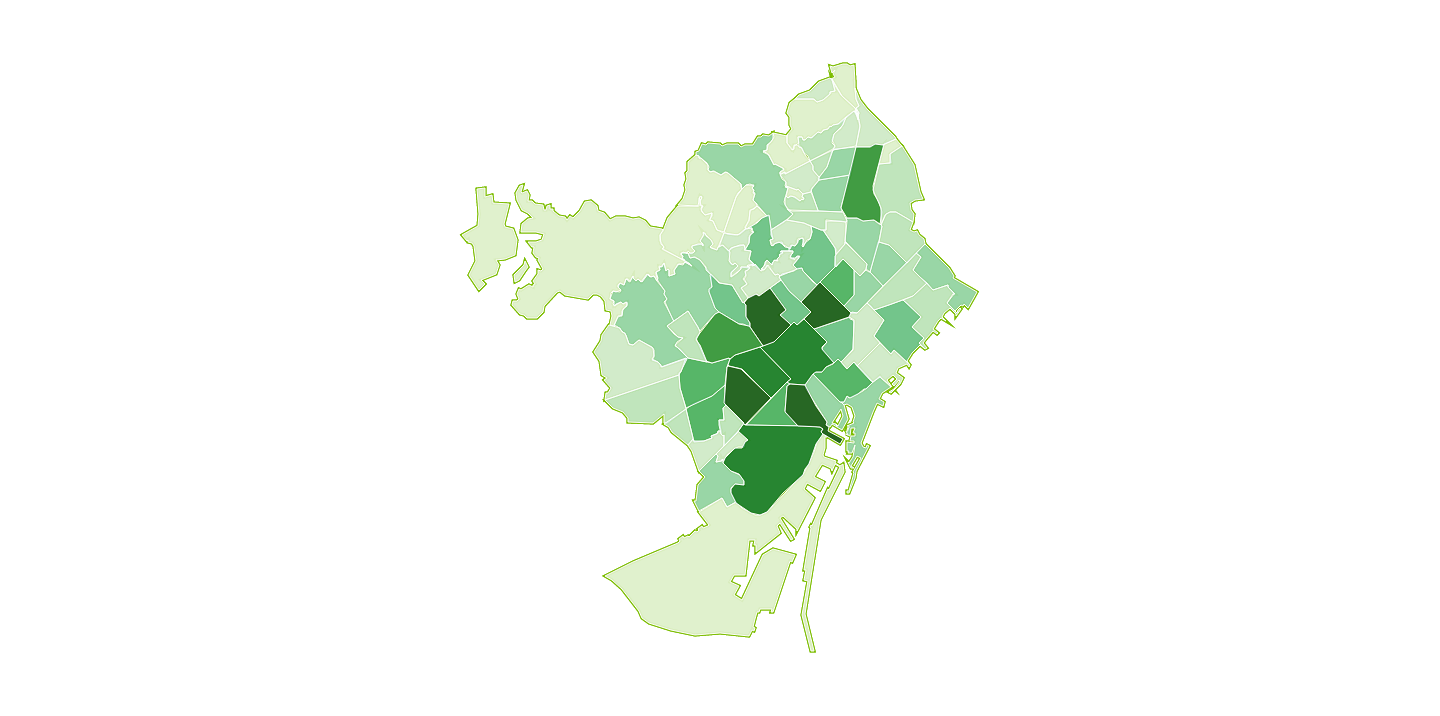 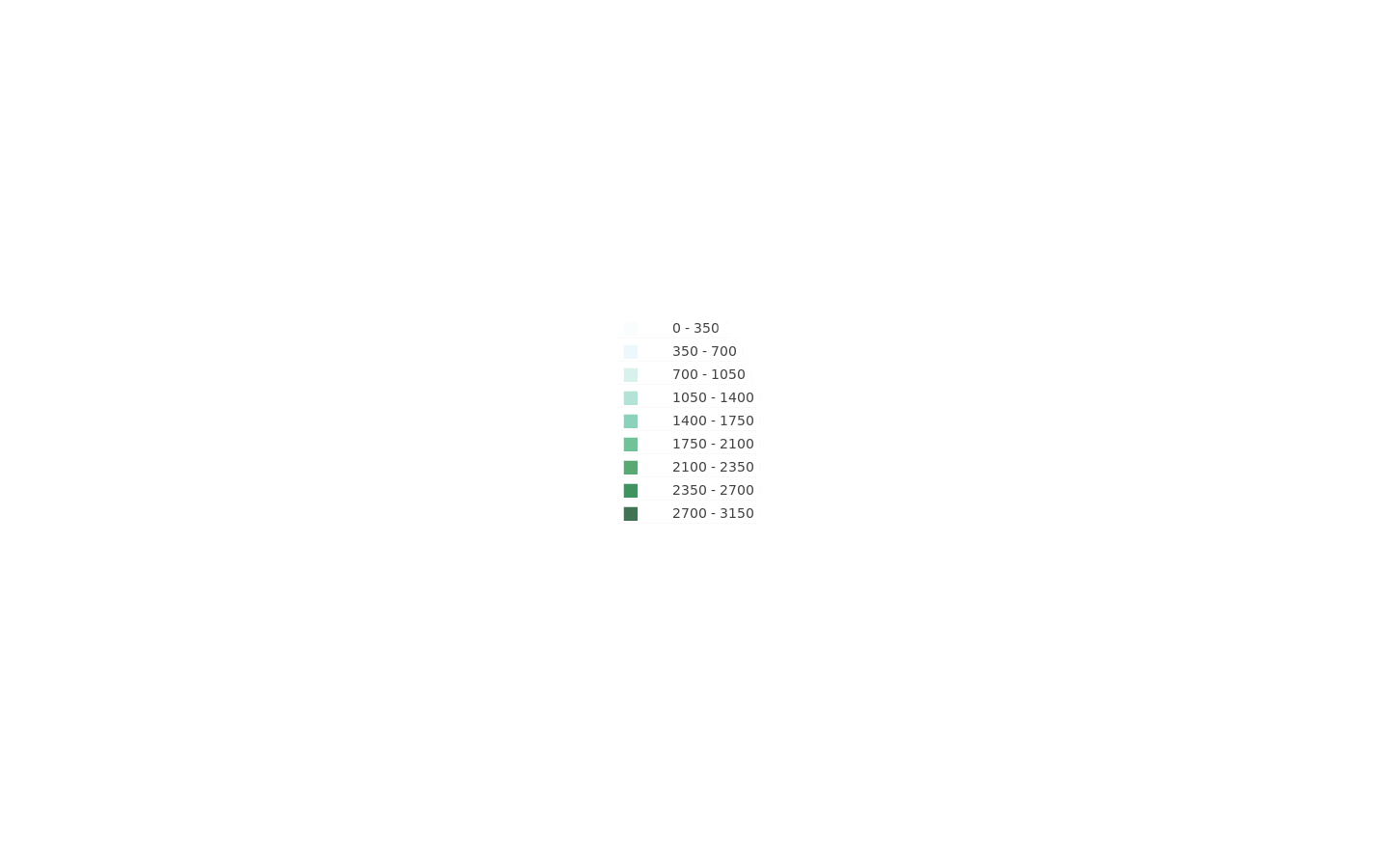 4. Anàlisi de mapes
Compravendes en relació al total d’habitatges l’any 2016:
Barris amb més compravendes:
Sant Gervasi - Galvany
Hostafrancs
El Camp de l’Arpa del Clot
La Barceloneta
Sant Andreu

Barris amb menys compravendes:
Vallvidrera
El Tibidabo i les Planes 
La Marina del Prat Vermell
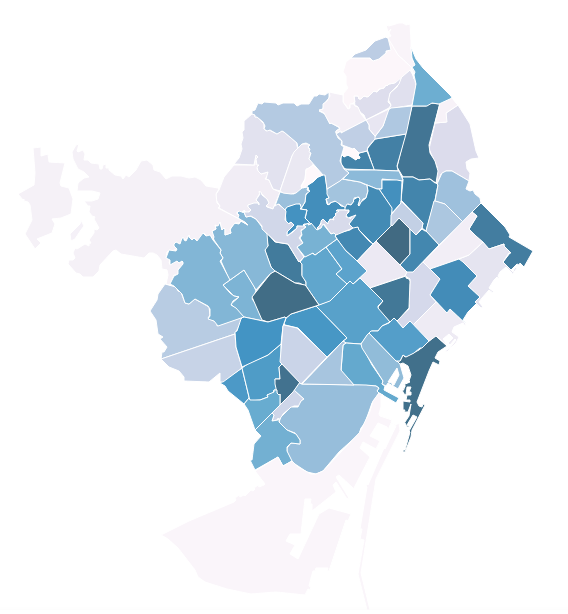 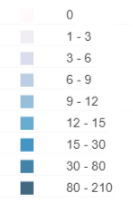 4. Anàlisi de mapes
Variació del lloguer en €/m2 de 2014 a 2018:
Barris amb on augmentat més el preu: 
El Turó de la Peira
Can Peguera
La Teixonera
Sant Gervasi - La Bonanova
La Dreta de l’Eixample 
El Poble Sec

Barris que s’han mantingut constants:
Vallvidrera
El Tibidabo 
Les Planes
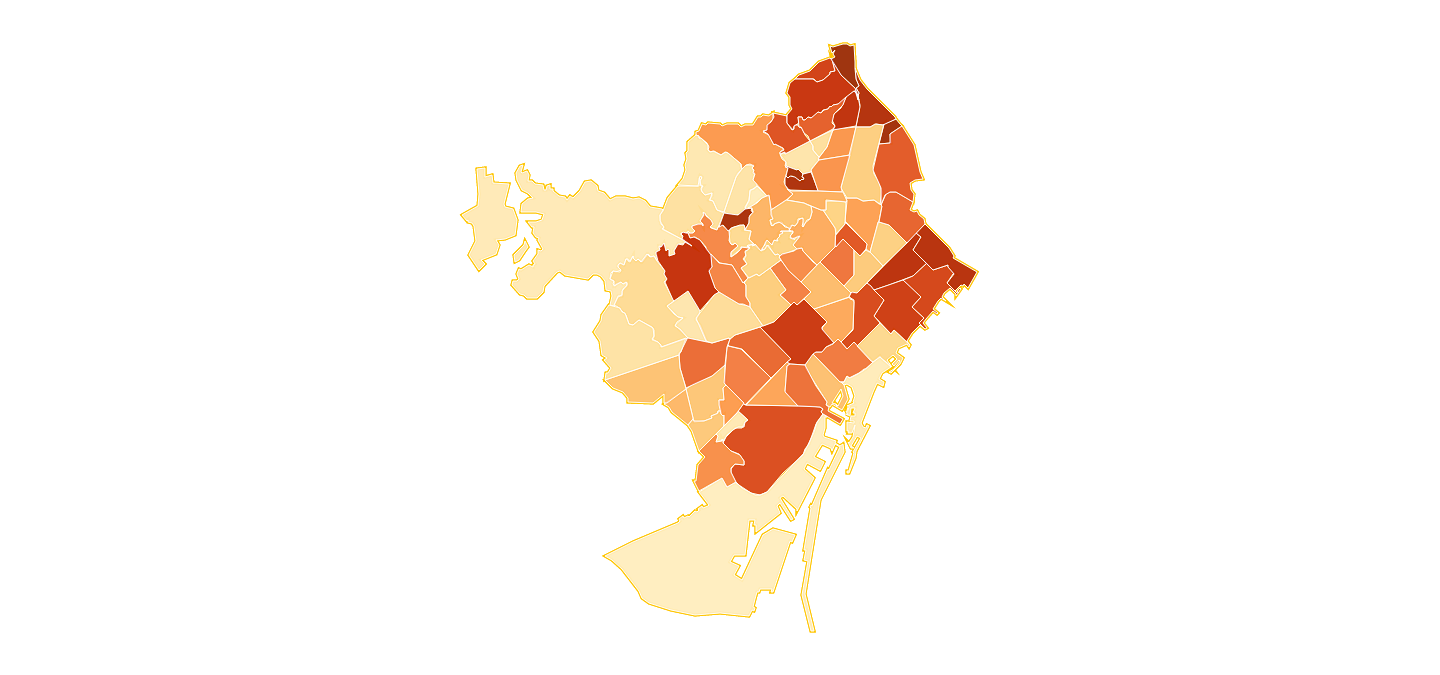 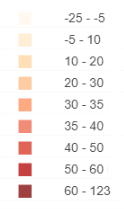 4. Anàlisi de mapes
Mitjana d'habitatges turístics registrats entre 2009 i 2017:
Barris amb més activitat turística: 
La Dreta de l’Eixample 
La Sagrada Família 
La Vila de Gràcia

Barris amb menys activitat turística: 
Sant Genís dels Agudells 
El Bon Pastor
La Marina del Prat Vermell
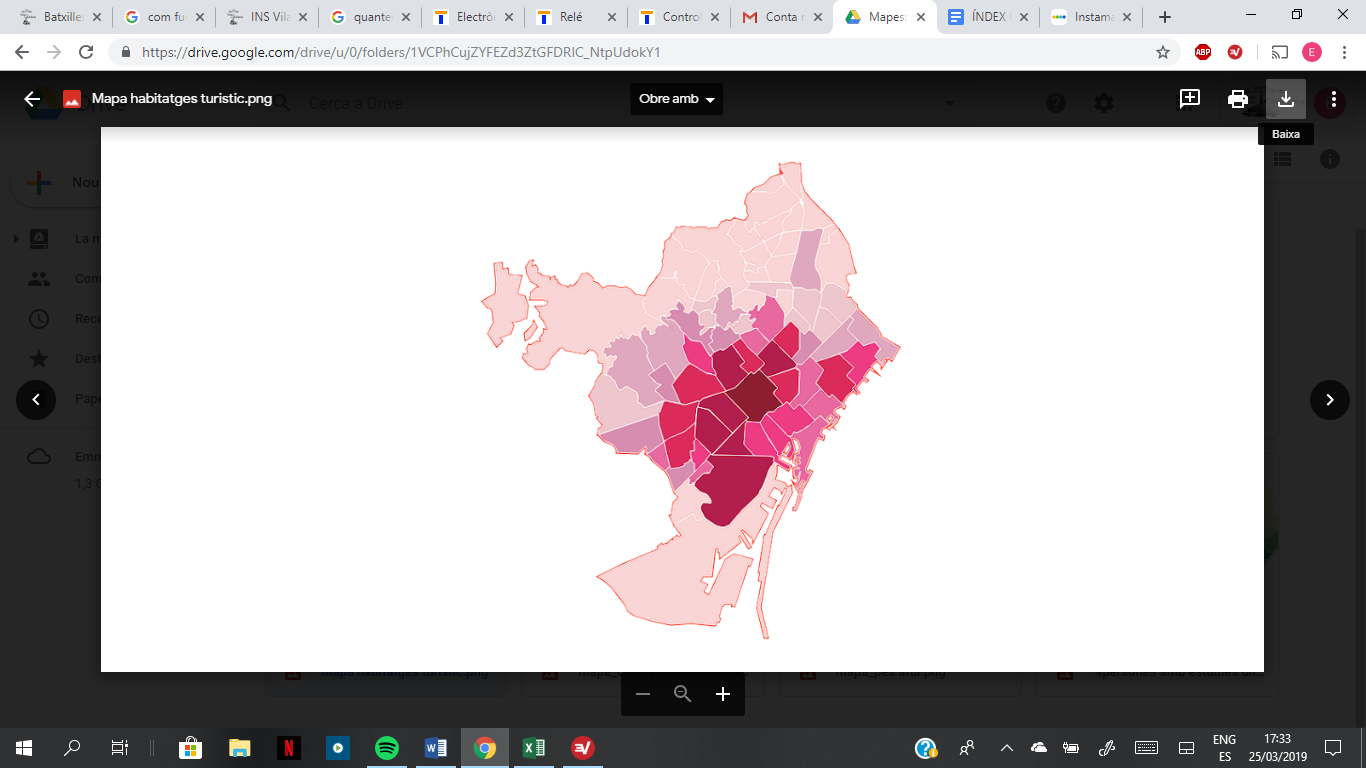 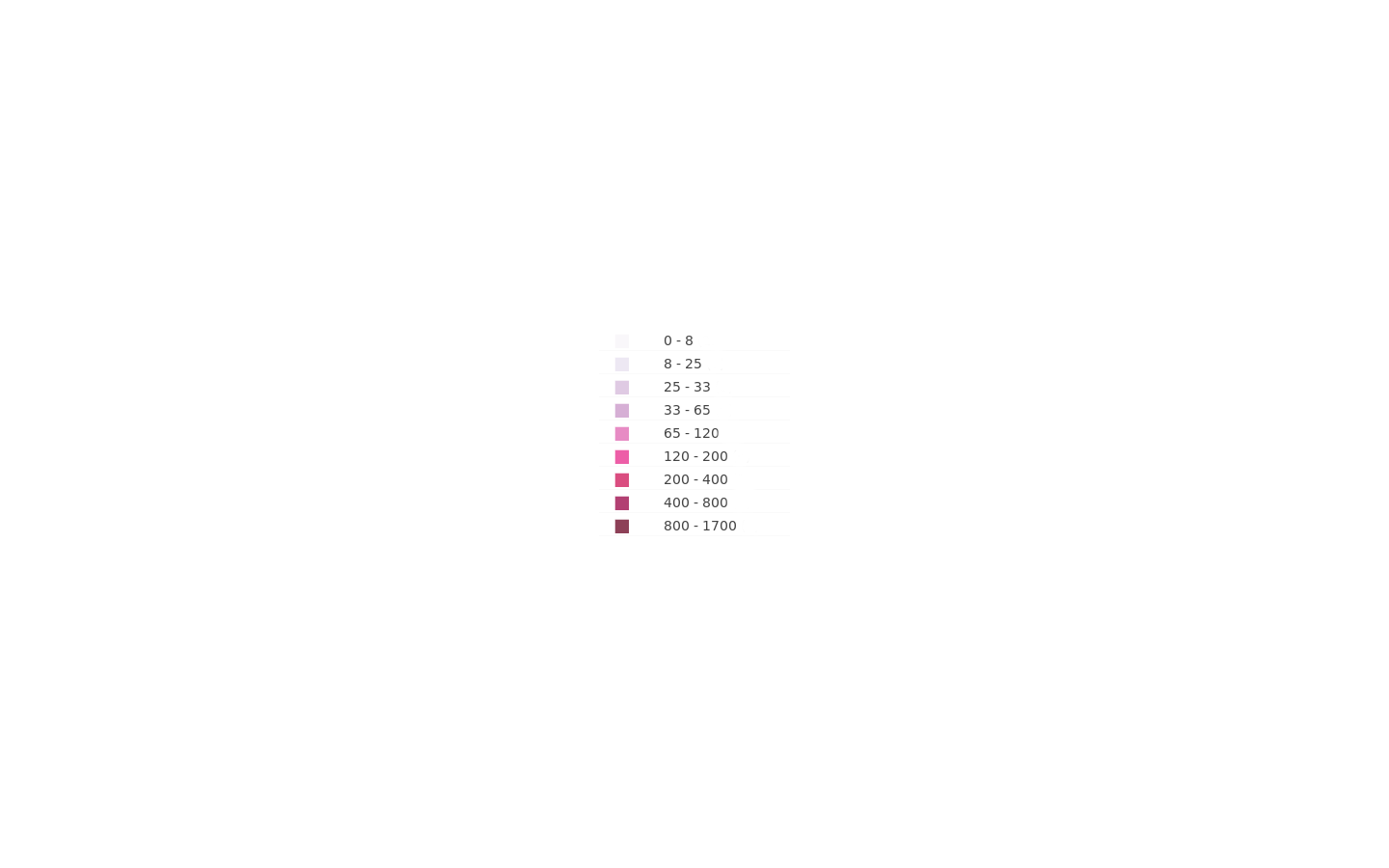 4. Anàlisi de mapes
Percentatge de les persones amb estudis universitaris el 2018:
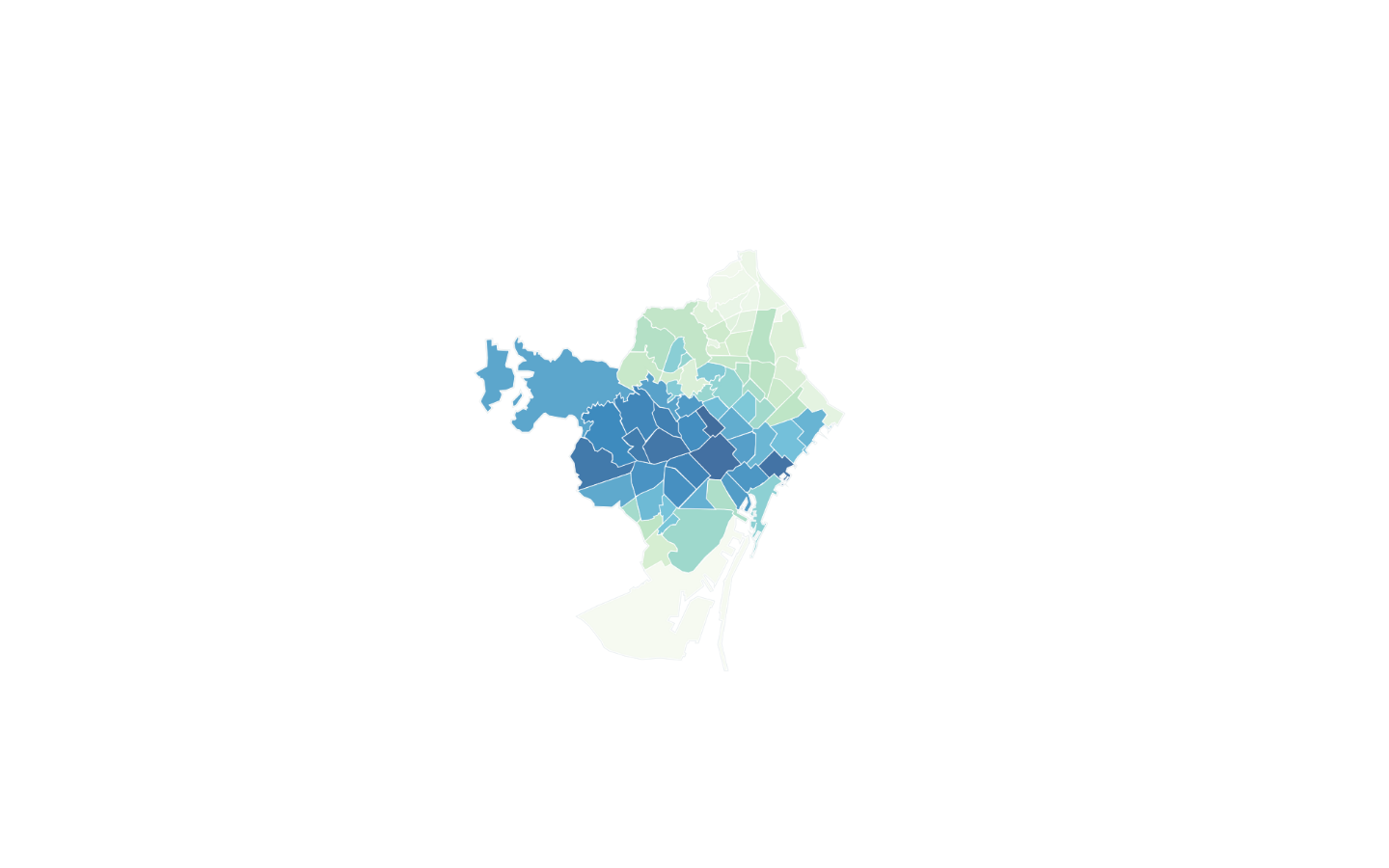 Barris amb més persones amb estudis universitaris: 
La Dreta de l'Eixample 
El Camp d'en Grassot i Gràcia Nova 
La Vila Olímpica del Poblenou
Pedralbes

Barris amb menys persones amb estudis universitaris: 
La Marina del Prat Vermell
Ciutat Meridiana 
La Trinitat Nova.
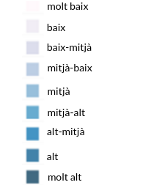 4. Anàlisi de mapes
Increment de la renda per barris de Barcelona entre 2007 i 2017:
Barris amb un increment de renda més gran: 
La Dreta de l’Eixample 
Pedralbes
Diagonal Mar 
El Front Marítim del Poblenou
Baró de Viver

Barris amb un decrement de renda: 
La Marina del Prat Vermell
Ciutat Meridiana
Canyelles 
La Trinitat Vella
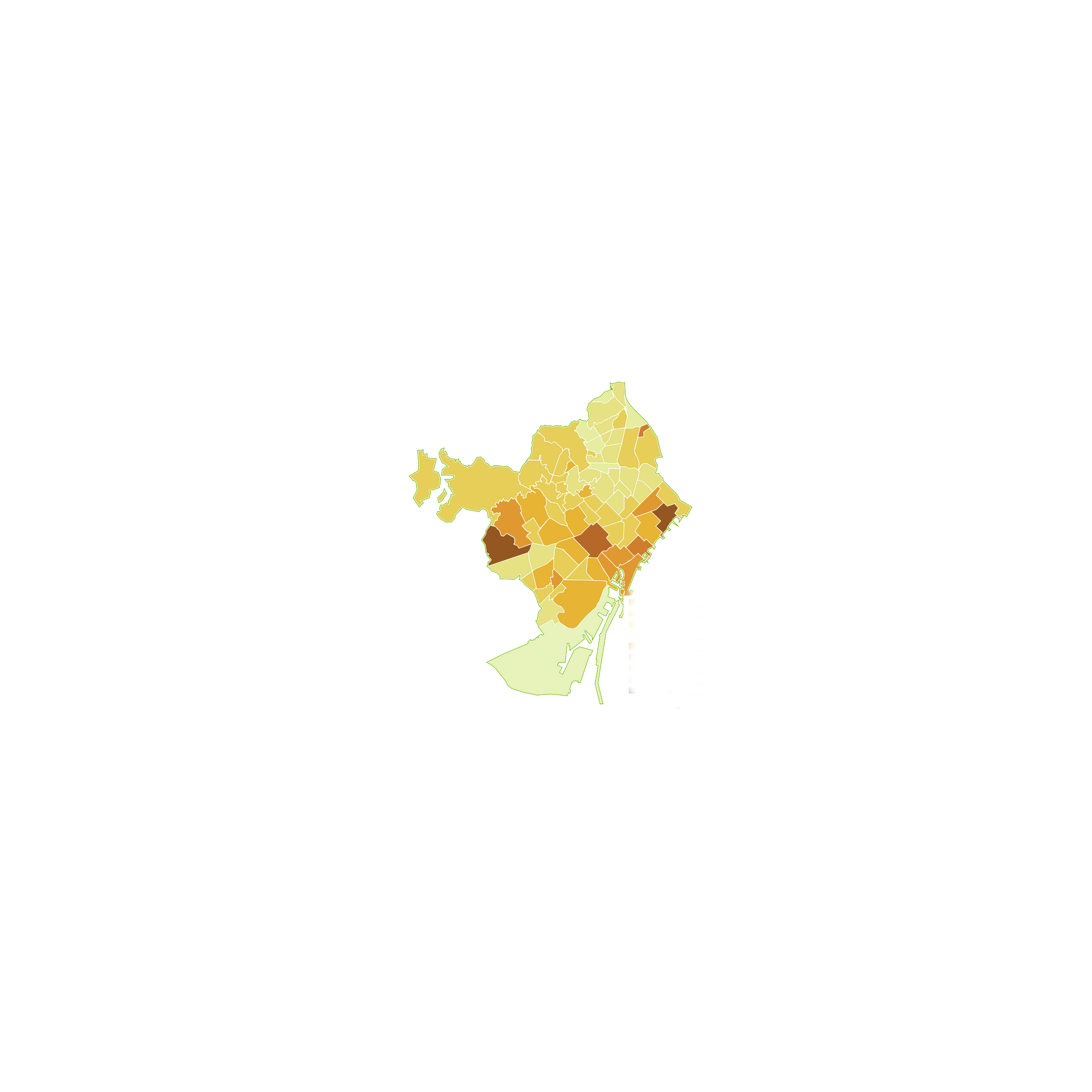 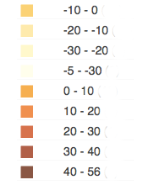 5. Elaboració de l’índex de gentrificació
Normalització de les dades inicials.
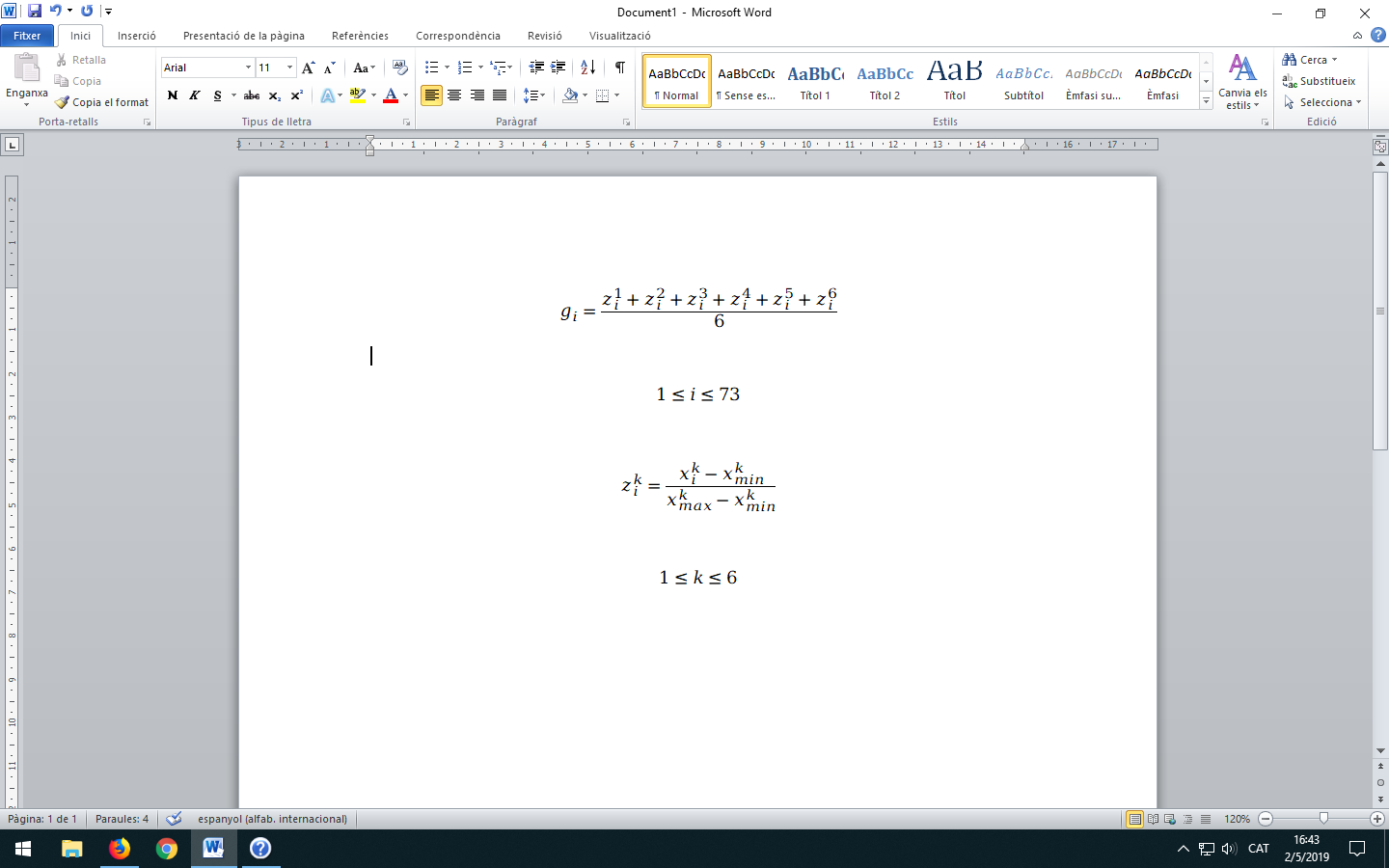 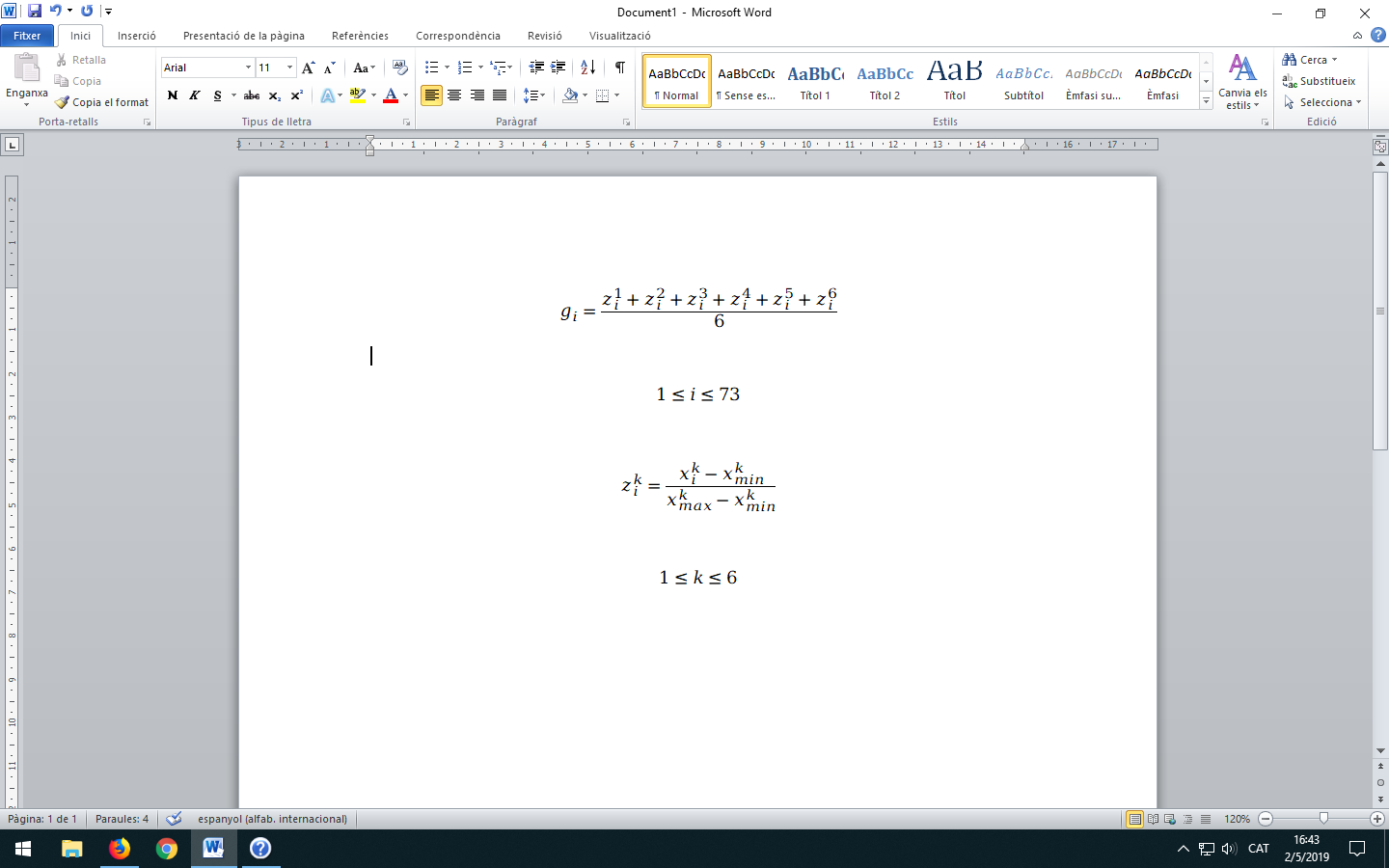 Creació de l’índex de gentrificació final.
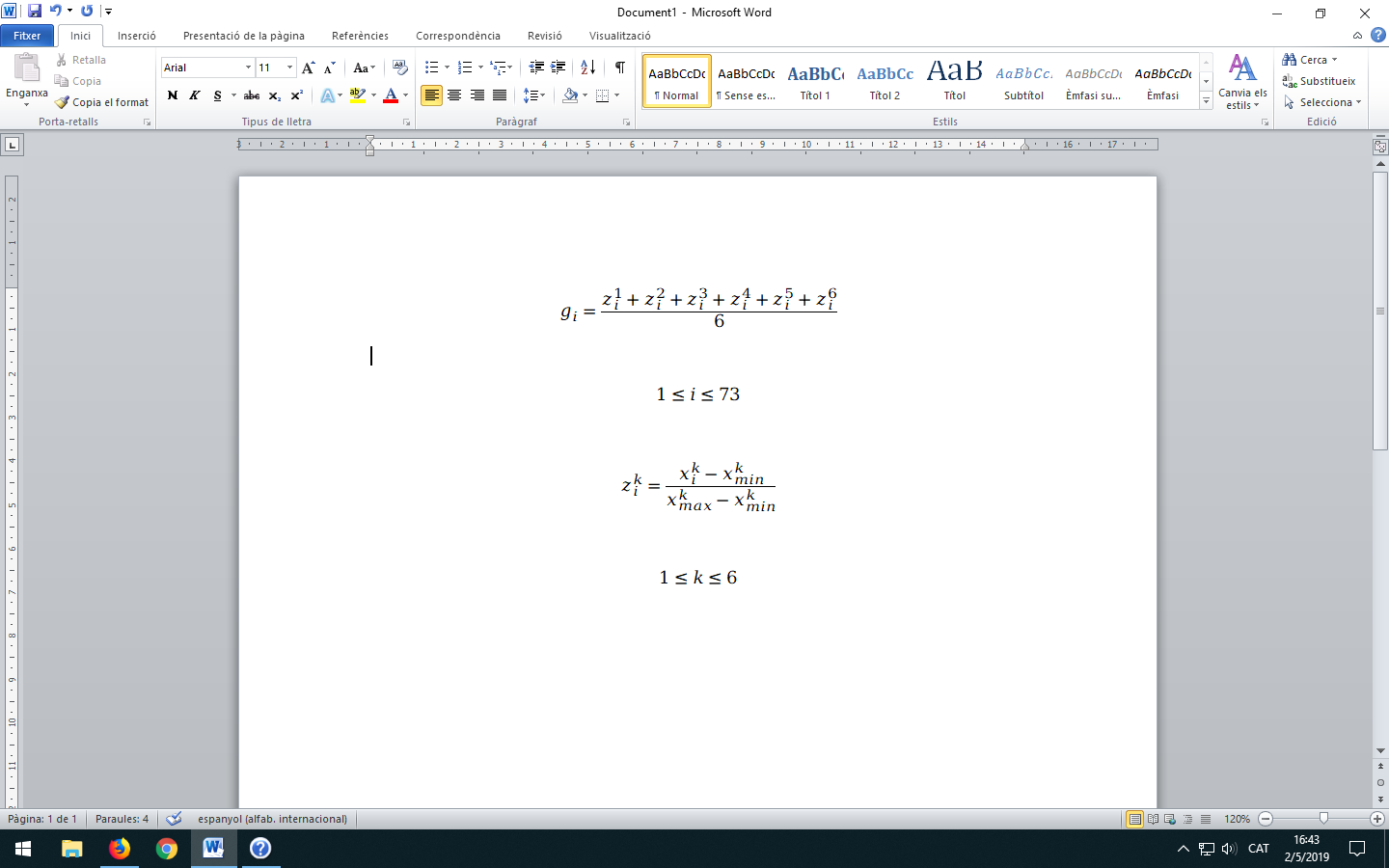 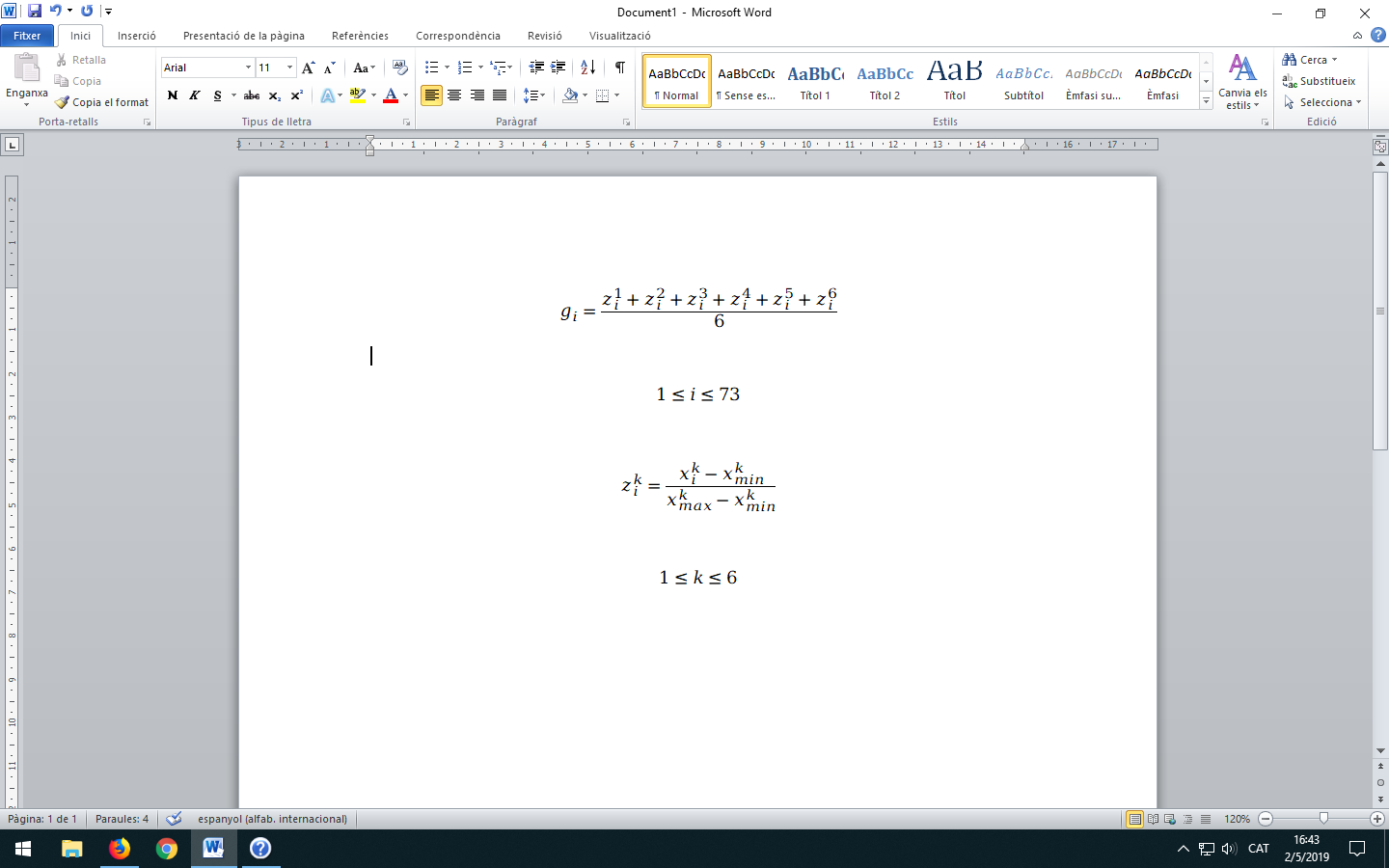 6. Anàlisi del mapa d'índex de gentrificació
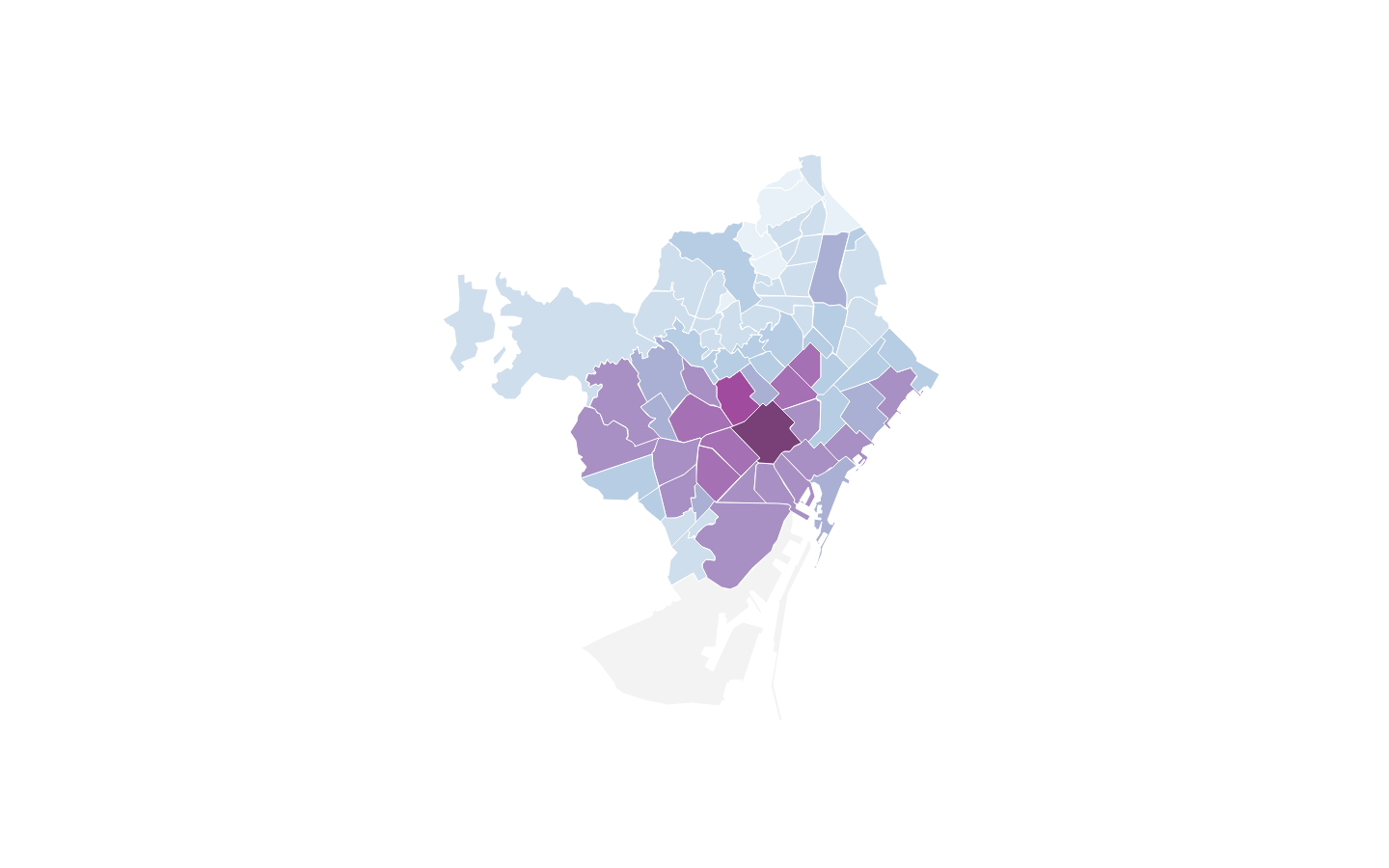 El triangle sud i la part central són les zones més gentrificades.

Barris que més destaquen: 
La dreta de l’Eixample
La Vila de Gràcia
Sant Andreu en la part nord
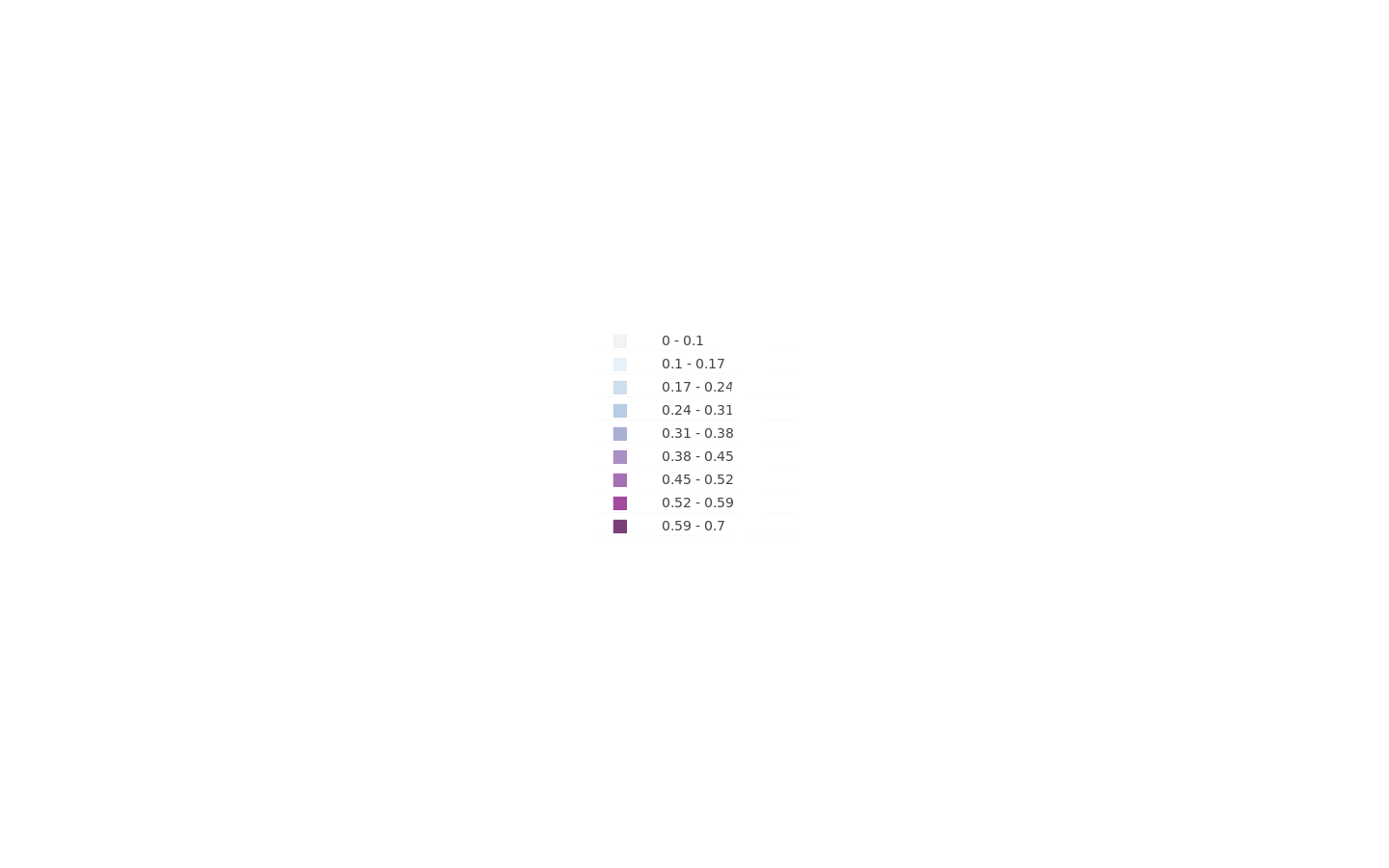 7. Conclusions
Falten els pisos turístics no registrats 
Tipus de barris d’acollida en els canvis de domicili
Gentrificació en el centre i la meitat sud
Índex de gentrificació a la Vila de Gràcia 
Millores urbanístiques i gentrificació
Podem recuperar la ciutat?
8. Infografia
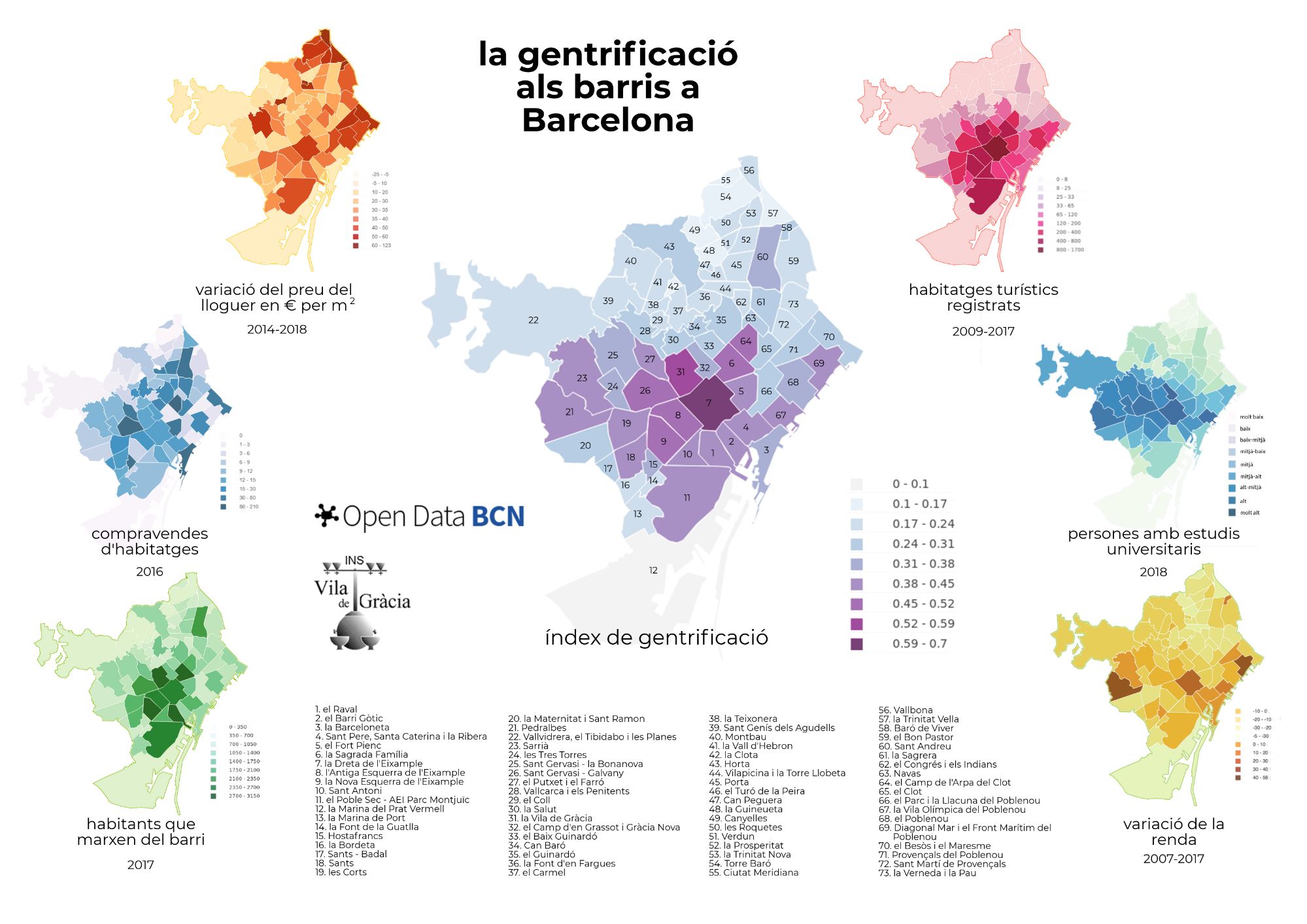